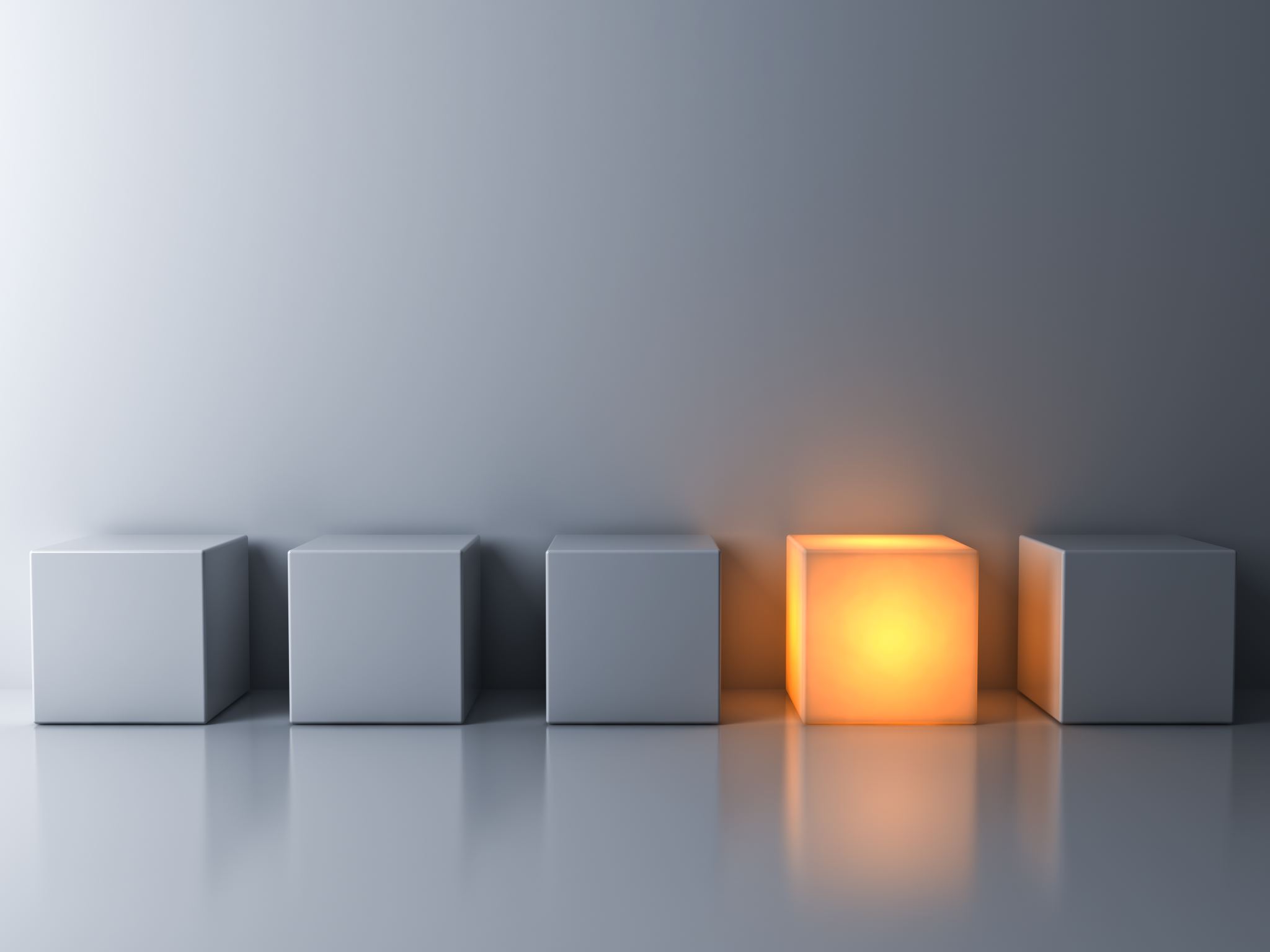 Check out my new P@SsVV0rD
Jordan Peterson
Department of Computer Science
Colorado State University
What is a password?
CIA TRIAD
Goal:
Protect who can have access

Method:
Something the user knows
(Memorized Secret)
Authentication
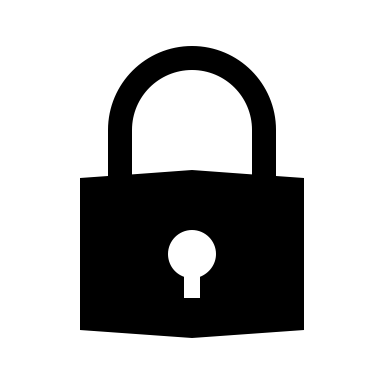 Confidentiality
Authorization
Anti-virus/DOS protection
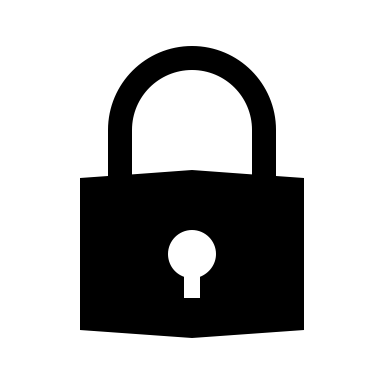 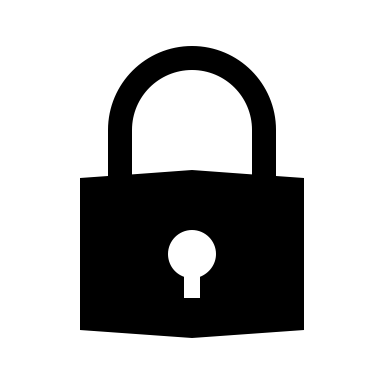 Integrity
Availability
History of Passwords
We’ve been using them for a while
First use: Watchword used in roman military to allow a person to enter an area.
Crude way of identifying between allies and foes.
Battle of Normandy 
Challenge and response passwords
i.e. presented with the password “Flash” you need the correct response “Thunder”.
Passwords were changed every 3 days
MIT 1961
First computer system to implement password login.
Modern computing and passwords
Computers are pretty dang fast.
Attacks on passwords: (Password Cracking)
Other methods
Spidering
Combinator
Fingerprint
Mask
Permutation
Rule-based
PRINCE
Many more…
Rainbow Table
Brute Force
Complexity
Dictionary
Look under keyboard
Dictionary
Brute Force
Rainbow Table
Generating Passwords
Big Brain way:
Long as possible
Random alpha-numeric case sensitive generator
Change it every day
Confidentiality Protected!
Dumb way:
Short password
Common words
Predictable
Use it for everything
Better way:
Long password
Follow a rule
Change it often
Strong Password Paradox
Modern Solutions
Last Pass
Keeper
Dashlane
Cracking Tools
Brutus
RainbowCrack
Wfuzz
Cain and Abel
John the Ripper
THC Hydra
Medusa
OphCrack
L0phtCrack
Aircrack-NG
Go home and protect yourself foo